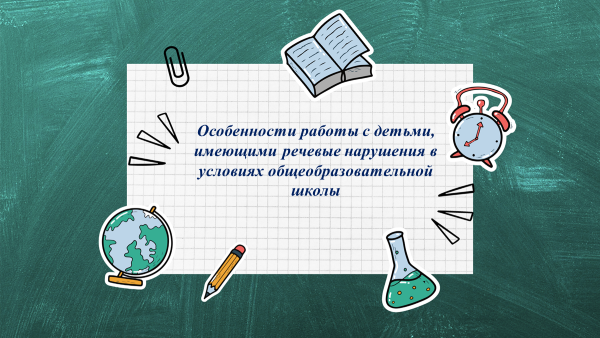 Особенности работы с детьми, имеющими речевые нарушения в условиях общеобразовательной школы
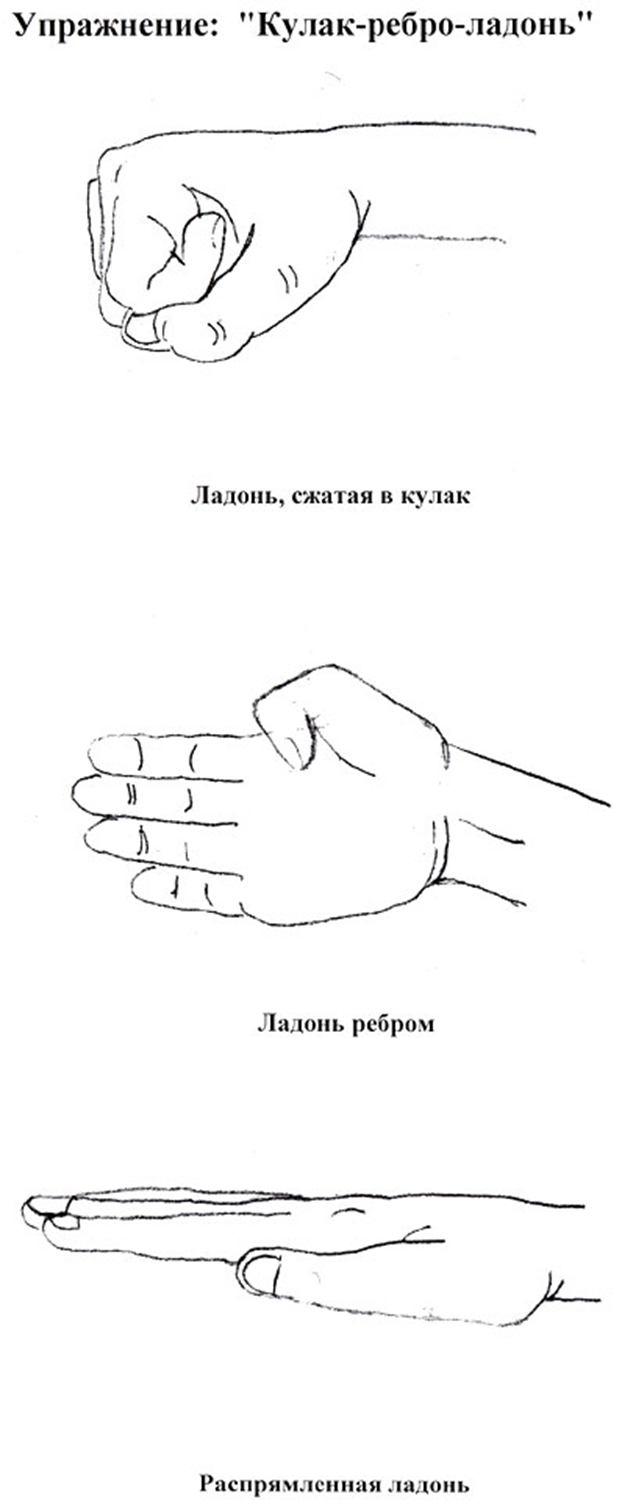 Упражнение 
«Кулак-ребро-ладонь»
«Ум ребенка находится на кончиках его пальцев»                                                             В. Сухомлинский
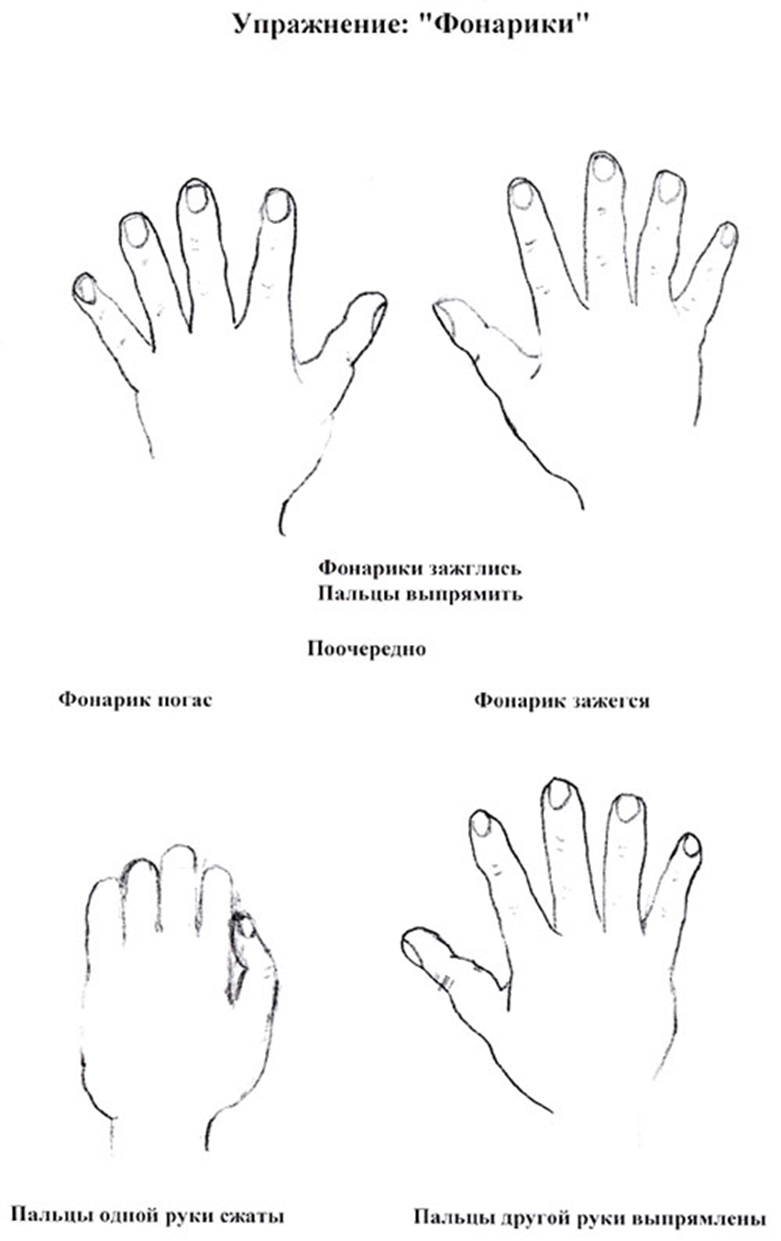 Упражнение 
«Фонарики»
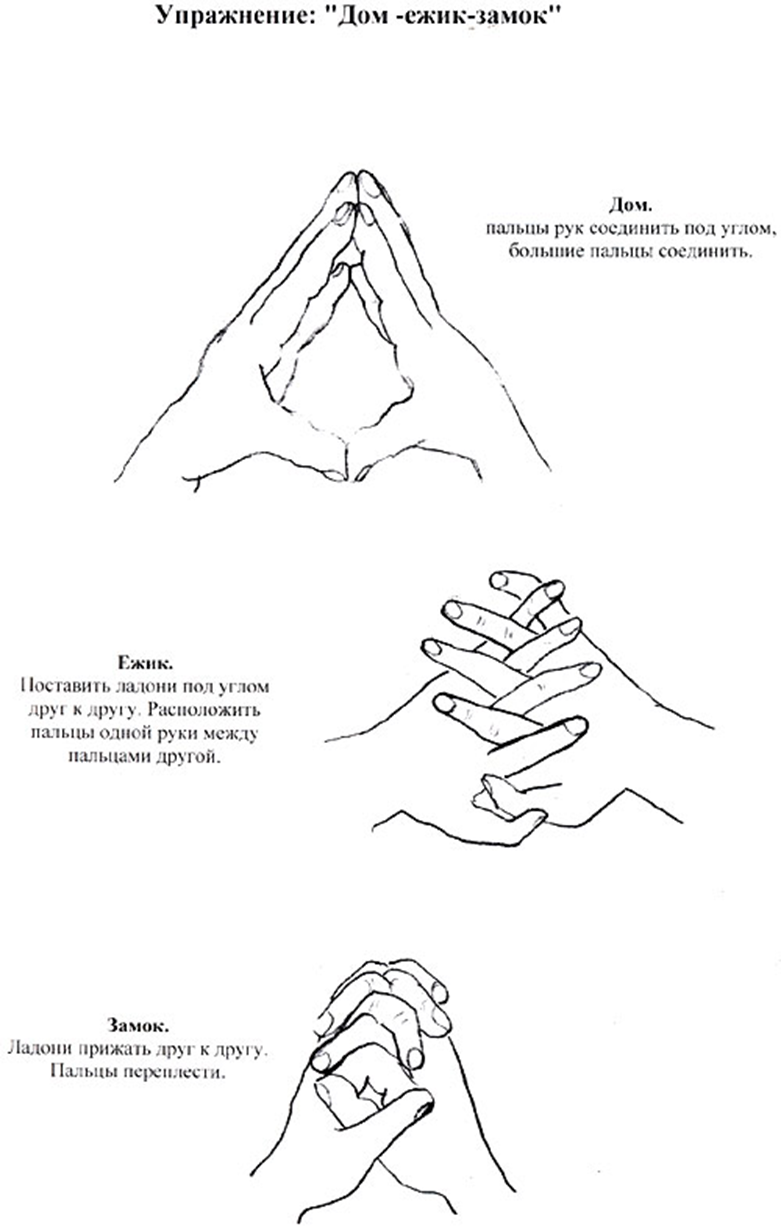 Упражнение 
«Дом-ёжик-замок»
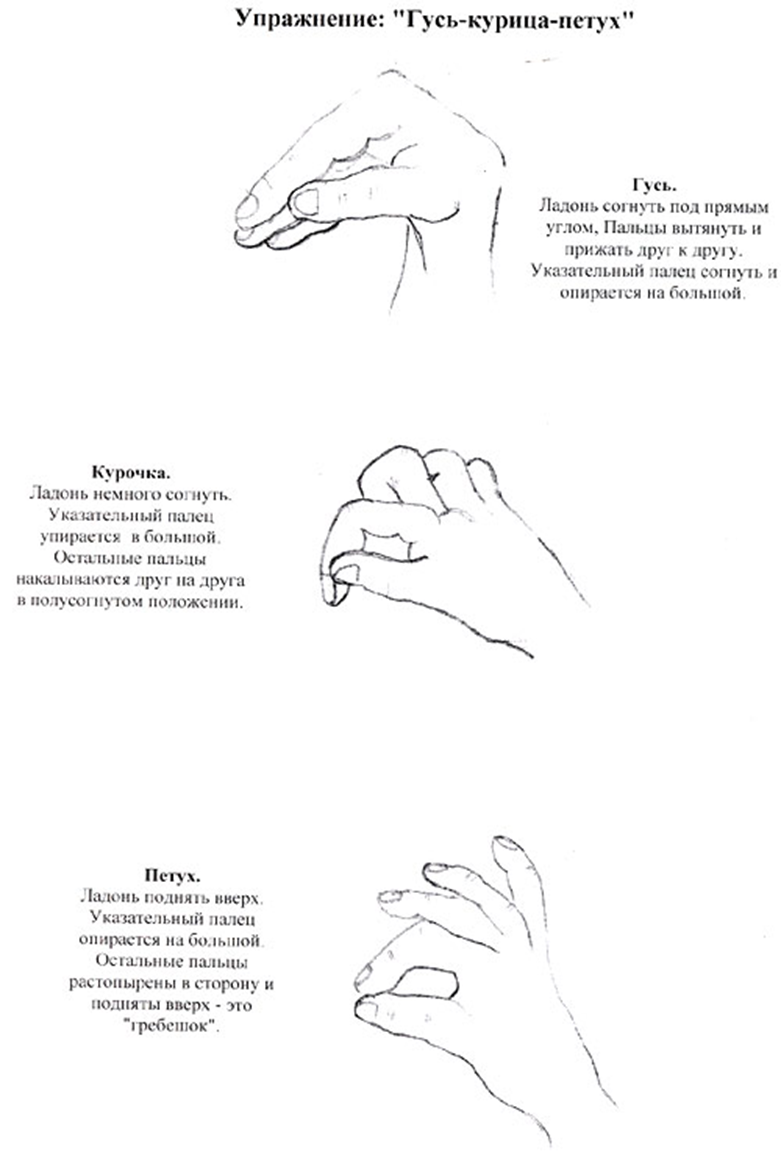 Упражнение 
«Гусь-курица-петух»
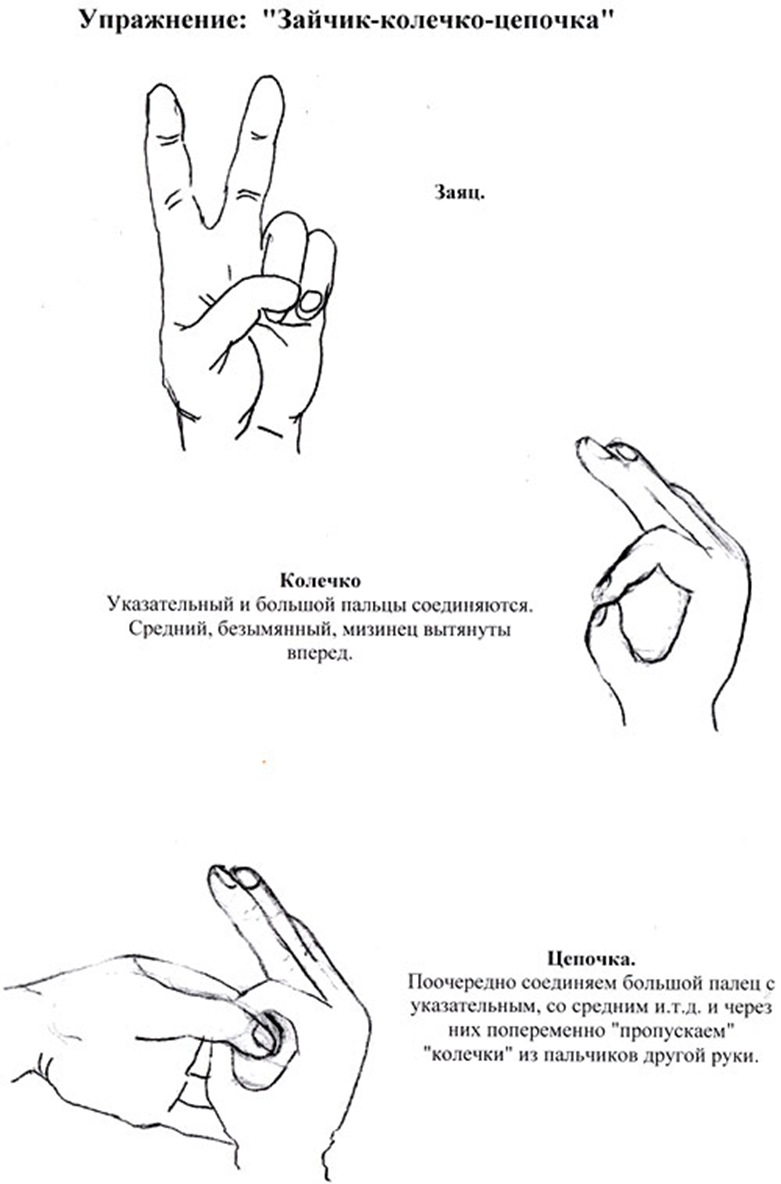 Упражнение 
«Зайчик-колечко-цепочка»
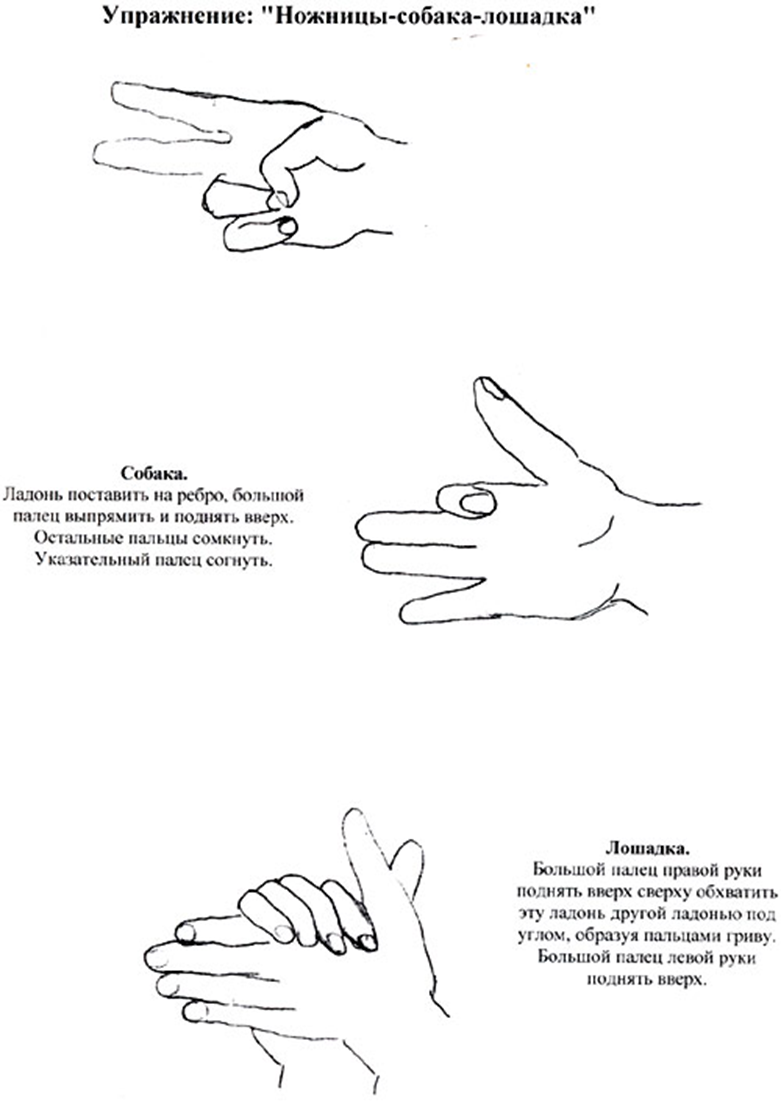 Упражнение 
«Ножницы-собака-лошадка»
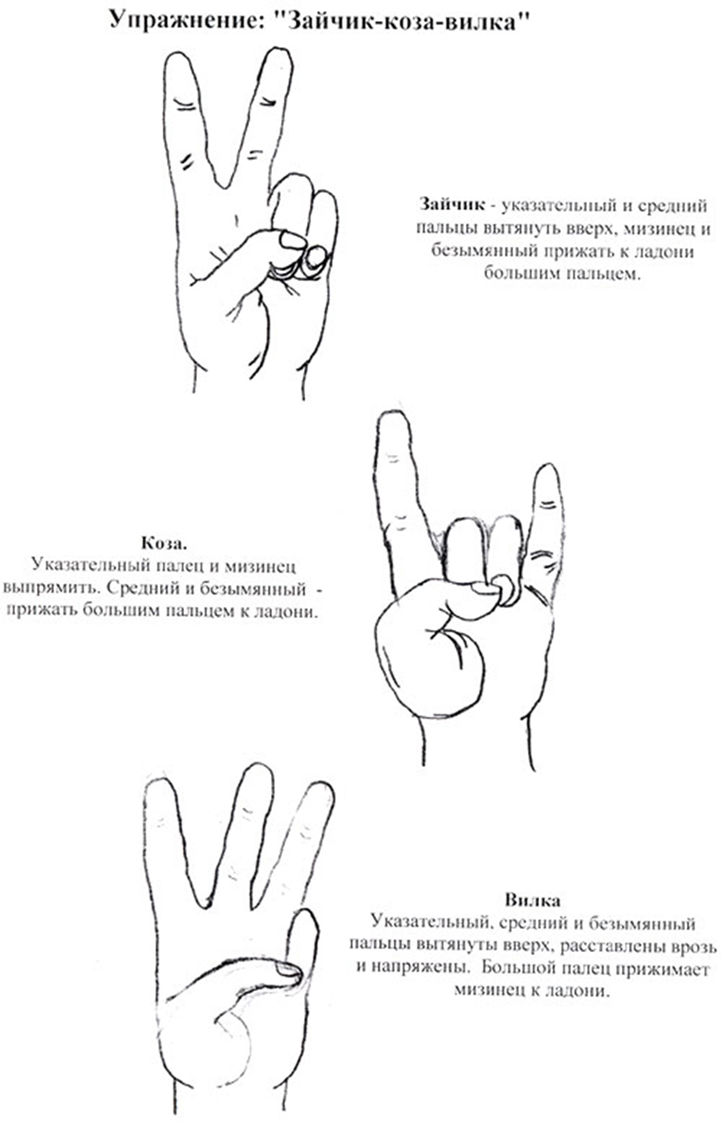 Упражнение 
«Зайчик-коза-вилка»
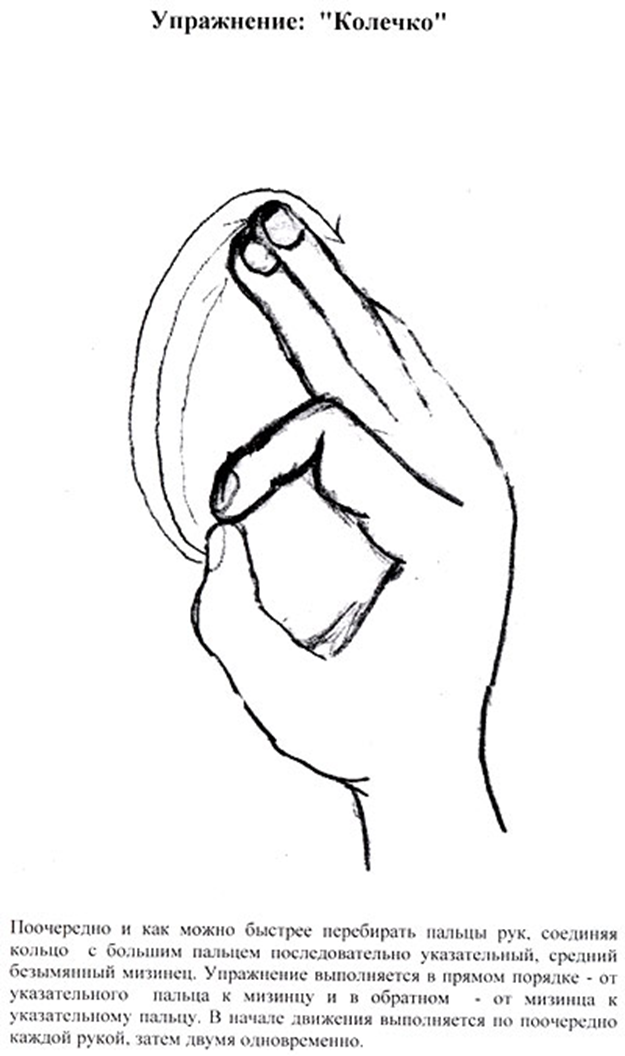 Упражнение 
«Колечко»
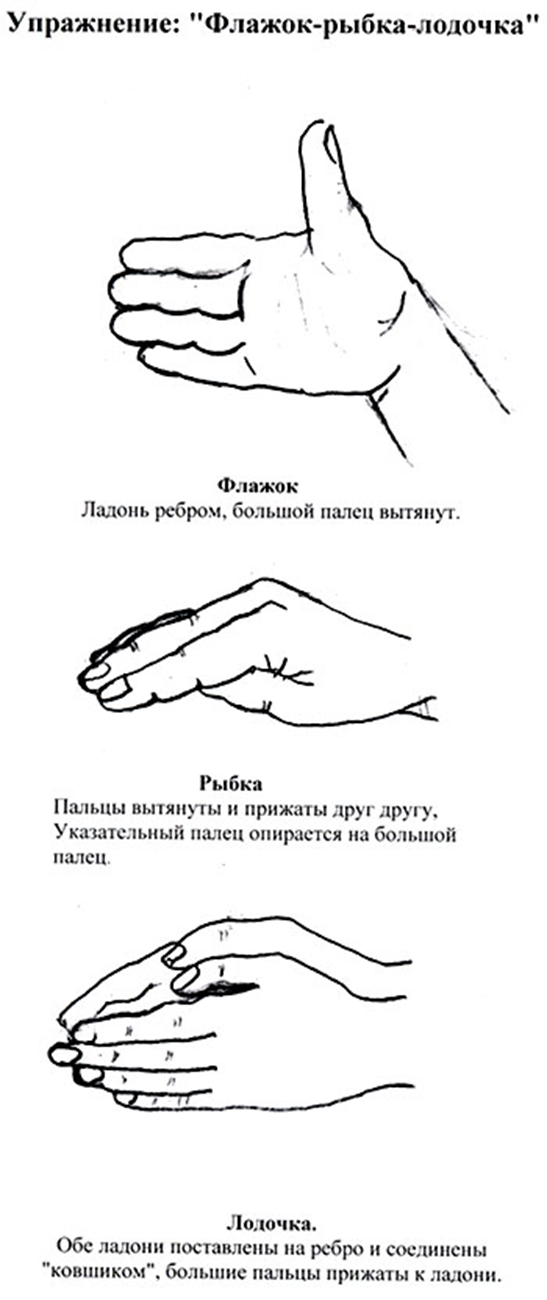 Упражнение 
«Флажок-рыба-лодочка»